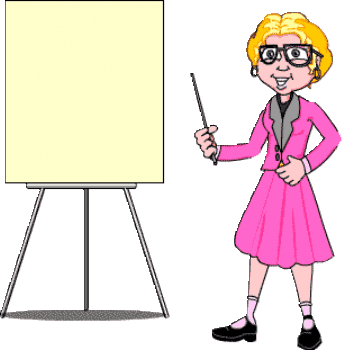 SENI MUSIK TRADISIONAL
SENI MUSIK TRADISIONAL
Musik tradisional adalah musik yang hidup di masyarakat secara turun temurun, dipertahankan sebagai sarana hiburan. Tiga komponen yang saling memengaruhi diantaranya Seniman, musik itu sendiri dan masyarakat penikmatnya
CIRI-CIRI MUSIK TRADISONAL
Dipelajari Secara Lisan
Tidak Memiliki Notasi
Permainannya tidak Terspesialisasi
Syair Lagu Berbahasa Daerah
Lebih Melibatkan Alat Musik daerah
Merupakan bagian dari budaya Masyarakat
Dipelajari Secara Lisan
Seperti sudah dikatakan sebelumnya bahwa musik tradisional adalah musik yang diwariskan secara turun temurun, oleh karena itu dalam proses pembelajarannya pun terbatas secara lisan
Tidak Memiliki Notasi
Poin ini sangat relevan dengan poin nomor satu, dimana pembelajaran secara lsan membuat para pelakunya tidak memiliki catatan apapun sehingga tidak ada notasi yang tertuang di dalam kertas, partitur atau semacamnya.
Permainannya tidak Terspesialisasi
Pada umumnya, Pemain atau orang-orang yang memainkan musik tradisional biasaya adalah orang-orang yang berasal dari daerah asal musik tradisional tersebut
Syair Lagu Berbahasa Daerah
Seni Musik Tradisional biasanya turut menghadirkan melodi atau alunan musik yang sesuai dengan karakter daerahnya
Lebih Melibatkan Alat Musik daerah
Pada umumnya, lagu-lagu daerah yang merupakan seni musik tradisional dibawakan atau dimainkan dengan alat-alat musik tradisional daerah tersebut
Merupakan bagian dari budaya Masyarakat
Musik tradisional benar-benar penggambaran dari kebudayaan atau karakter suatu daerah. Hal itu membuat siapa saja yang mendengarkan musik tradisional dapat menebak dari mana adal daerah musik tradisional tersebut.
FUNGSI MUSIK TRADISONAL
Sebagai Sarana Komunikasi
Sebagai Sarana Hiburan
Sebagai Musik Pengiring Tarian
Sebagai sarana adat budaya (ritual)
Sebagai sarana ekomoni
Sarana pengembangan Diri
Sebagai Sarana Komunikasi
Sejatinya, musik memang salah satu media komunikasi antara pencipta dengan pendengarnya. Pencipta atau menulis lagu selalu berusaha mengkomunikasikan apa yang dirasakannya atau menyampaikan suatu keadaan kepada pendengarnya
Sebagai Sarana Hiburan
Sudah jelas sekali bahwa kebanyakan musik diciptakan untuk menghibur atau untuk mengiringi suka cita.
Sebagai Musik Pengiring Tarian
setiap tarian pasti memiliki musik tertentu dan gerakannya didasarkan pada ketukan-ketukan musik yang menggambarkan sebuah makna atau arti tertentu.
Sebagai sarana adat budaya (ritual)
Tidak sedikit dari seni musik tradisional baik di Indonesia maupun di luar negeri yang menggunakan seni musik tradisional mereka untuk sebuah ritual adat
Sebagai sarana ekomoni
Dibeberapa daerah baik di Indonesia maupun di luar negeri, banyak orang/pemain musik tradisional yang menjadikan permainan musik mereka sebagai usah menyambung hidup atau mata pencaharian.
Sarana pengembangan Diri
Yang terakhir adalah sebagai sarana pengembangan diri, rasanya tidak mungkin jika semua orang terlibat dalam proses kreatif pembuatan atau pertunjukan musik tradisional tidak medapatkan hal ini.